velkommen
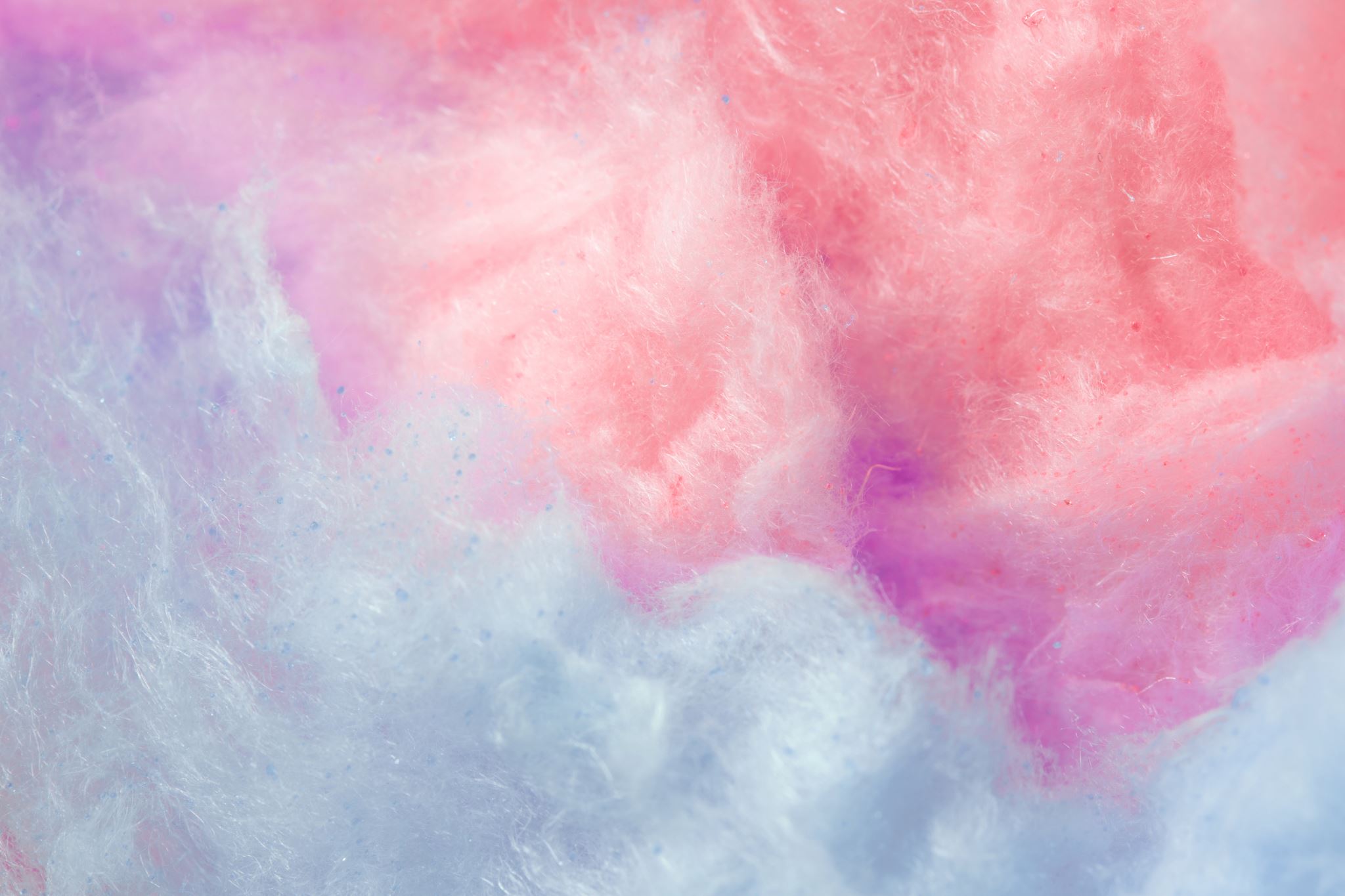 Skoleåret 2024/2025
Plan for møtet
Informasjon fra Kathrine
Helsesykepleier Annie
Barnevern Therese 
Informasjon om skolen og skoleåret Ingrid 
Eventuelt 
Valg av foreldrekontakter
Skole med 7 klasser
 137 elever
Bygging på utsiden
Rognan ungdomsskole
Skolens satsningsområder
Klasseledelse og relasjonsbygging
Tilrettelegging
Hvordan skape robuste barn?
Kunstig intelligens
Generell info
Skoletid
Permisjonssøknad
Visma/transponder
Anmerkninger 
Mer frihet= mer ansvar 
Skolens hjemmeside
Teams 
PC
Det kommer en melding ang samtykker (skolegudstjeneste, nærværsteam, bilder og å sitte i bil)
Fraværsrutiner
Dere melder fravær ved sykdom, lege, sykehus, kjeveortoped ol. 
Dere kan søke om permisjon, elevene jobber da ut fra ukeplan/halvårsplan
Vi tar kontakt ved bekymringsfullt fravær for å kartlegge årsak og sette i gang tiltak
Gi beskjed tidlig når noe ikke stemmer, vi gjør det samme
Ofte kommer tiltakene når det er litt for sent….
Vår praksis
Vi samarbeider med elevene for å tilrettelegge på best mulig måte
Vi snakker med elevene for at de skal bli hørt
Vi forventer at de utvikler evnen til å ta ansvar på mange områder
Vi legger stor vekt på trivsel og har tro på at elever som trives godt, lærer bedre
Vi ser på relasjonsbygging som grunnleggende, dette hjelper alle når det kommer utfordringer
Vi har stort fokus på de fem grunnleggende ferdighetene
timeplan
Lærere 8a
Ingrid: Norsk, samfunnsfag, KRLE
Heidi: Matematikk og naturfag
Carita: Engelsk, arbeidslivsfag og kroppsøving
Rita: KHV
Tonje: Engelsk fordypning
Maria G: Tysk
Maria: Musikk 
Evelinn: Matematikk fordypning

Valgfag: Linn, Lars Erik, Rita, Evelinn, Alice, Pernille
Vurdering
Alle elevene har rett til å bli vurdert, enten med tallkarakter eller en skriftlig vurdering i fagene
Elevene vurderes etter skolereglene til karakterene God, Nokså god, Lite god. 
Dere og eleven får varsel hvis det er fare for å ikke oppnå beste karakter etter skolereglene, og hvis eleven står i fare for å ikke få karakter i fag.
Karakterantydning på utviklingssamtale
Valgfag er standpunktkarakter hvert skoleår
Hva blir vurdert? 
Vi har lite fokus på karakterer! Vårt hovedfokus er mestring og utvikling.
Kapittel 12- elevenes skolemiljø
Alle elevar har rett til eit trygt og godt skolemiljø som fremjar helse, inkludering, trivsel og læring 
Skolen skal ikkje godta krenkjande oppførsel, som til dømes mobbing, vald, diskriminering og trakassering.
Skolen skal arbeide kontinuerleg for at alle elevane skal ha eit trygt og godt skolemiljø.
Hentet fra Lovdata.no
Skolens aktivitetsplikt
Skolen skal lage ein skriftleg plan for tiltaka i ei sak. I planen skal det stå
kva problem tiltaka skal løyse
kva tiltak skolen har planlagt
når tiltaka skal gjennomførast
kven som skal gjennomføre tiltaka
når tiltaka skal evaluerast
Skolen skal dokumentere kva som blir gjort for å oppfylle aktivitetsplikta etter første til andre ledd, i den forma og det omfanget som er nødvendig.
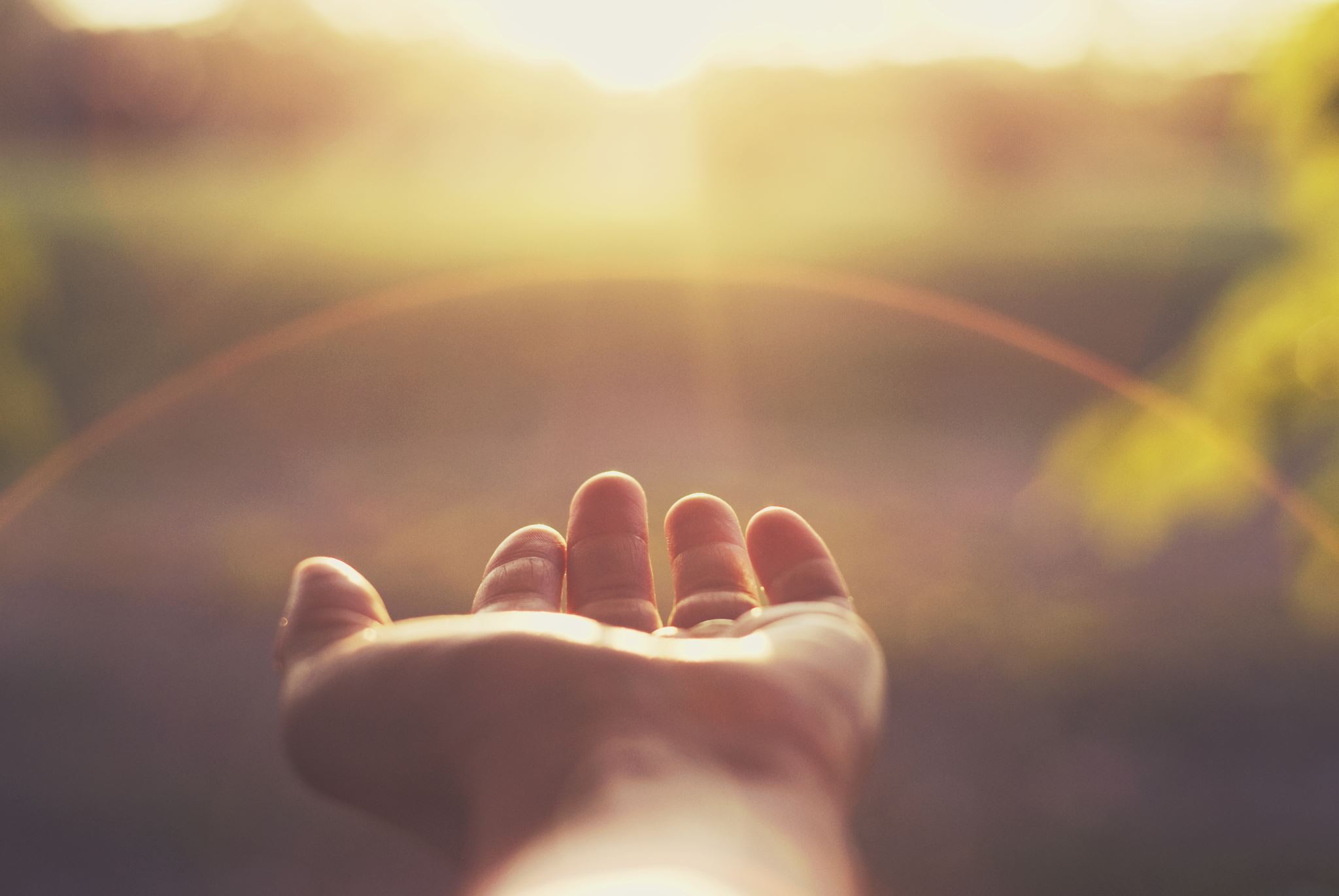 Hva vi forventer
At du gjør ditt beste
At du ber om hjelp, støtte og veiledning når du trenger det
At du løfter blikket og ser de rundt deg
At du møter presis og er forberedt
At du tar vare på tingene dine 
At du gir de rundt deg arbeidsro
At du bidrar med det du kan faglig og sosialt
Eventuelt
Valg av foreldrekontakter